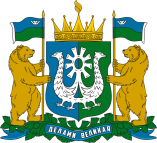 Ханты-Мансийский автономный округ – Югра
Департамент образования администрации Сургутского района
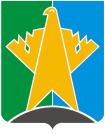 СОЗДАНИЕ ЭТНОКУЛЬТУРНОЙ СИСТЕМЫ ОБРАЗОВАНИЯ В МЕСТАХ ТРАДИЦИОННОГО ПРОЖИВАНИЯ КМНС
Автор презентации:
Заместитель начальника отдела организации общего образования департамента образования   администрации Сургутского района 
Светлана Ивановна Андрийченко
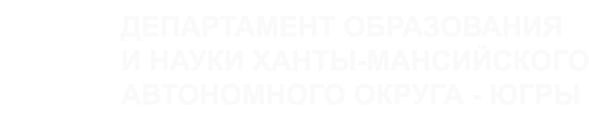 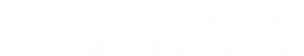 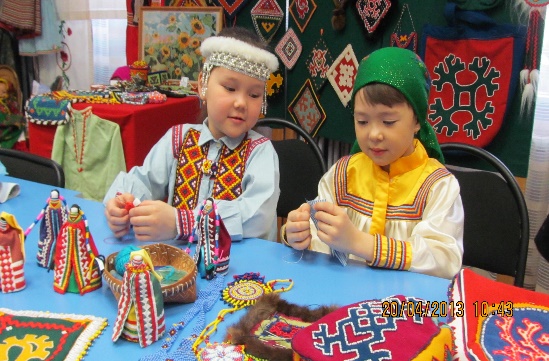 СУРГУТСКИЙ РАЙОН – 3 
с. Угут – сельское поселение Угут 


д. Русскинская – сельское поселение Русскинская, 



д.Лямина – сельское поселение Лямина)
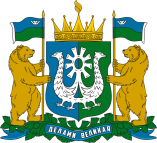 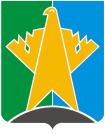 ОО, ИМЕЮЩИЕ ИНТЕРНАТ, РАСПОЛОЖЕННЫЕ 
В МУНИЦИПАЛЬНЫХ
ОБРАЗОВАНИЯХ ХМАО - ЮГРЫ
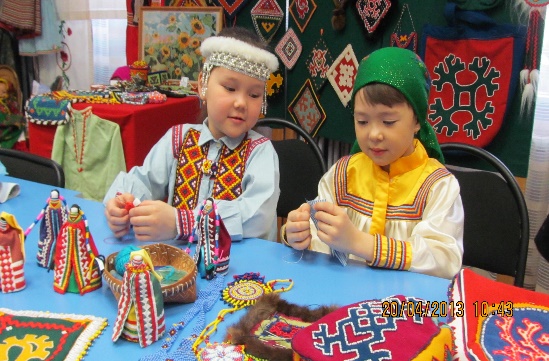 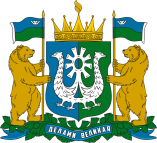 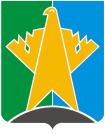 КОЛИЧЕСТВО ОБУЧАЮЩИХСЯ 
ИЗ ЧИСЛА КМНС В ОО, ИМЕЮЩИХ ИНТЕРНАТ
В Сургутском районе
3 общеобразовательные
организации, имеющие
интернат, в которых обучается 
585 детей (3,3 % от общего 
числа обучающихся)
585 
ОБУЧАЮЩИХСЯ
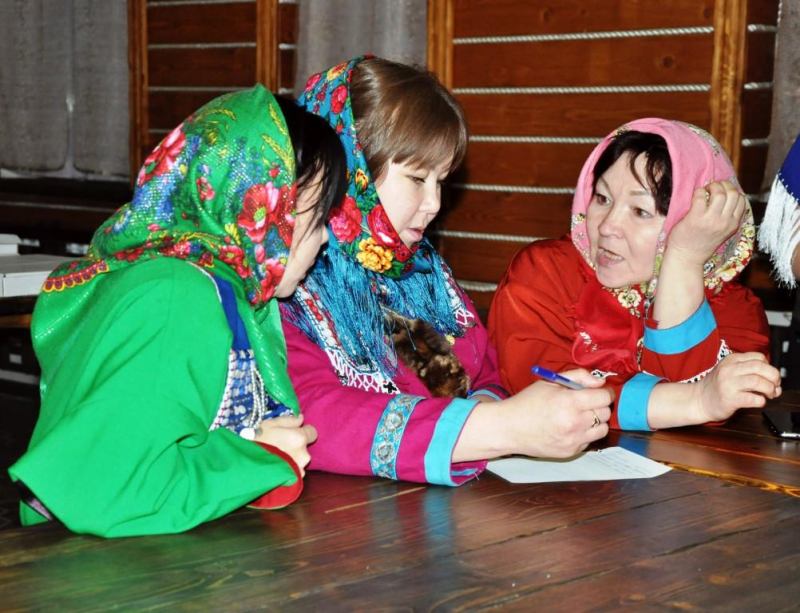 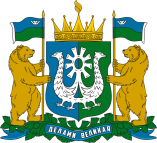 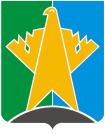 ОБРАЗОВАТЕЛЬНЫЕ ОРГАНИЗАЦИИ
РЕАЛИЗУЮЩИЕ ПРОГРАММЫ 
С ЭТНОКУЛЬТУРНЫМ КОМПОНЕНТОМ
МБОУ «Угутская СОШ» 
с филиалом «Каюковская НШ»

МБОУ «Ляминская СОШ»

МБОУ «Русскинская СОШ»

Филиал МБОУ Нижнесортымская СОШ» 
«Тром – Аганская НШДС»
585 
ОБУЧАЮЩИХСЯ
387 
ИЗУЧАЮТ РОДНОЙ 
ЯЗЫК
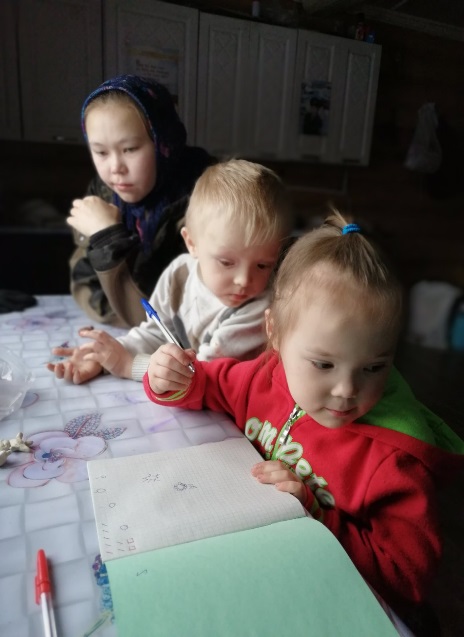 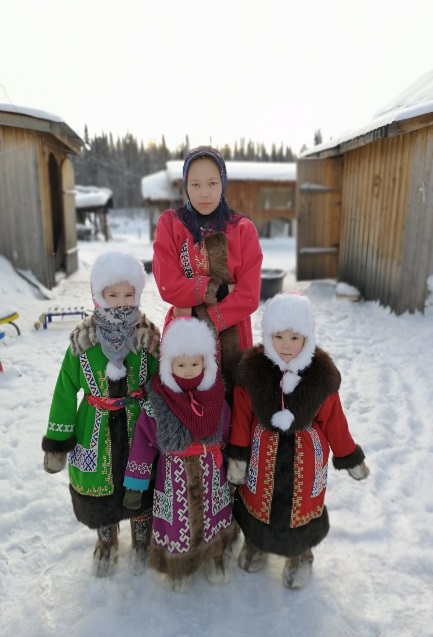 107 ТТП
Сургутский район
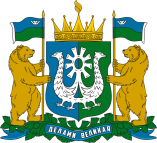 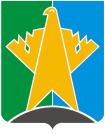 КОЛИЧЕСТВО ТЕРРИТОРИЙ ТРАДИЦИОННОГО ПРИРОДОПОЛЬЗОВАНИЯ (ТТП/стойбищ) КМНС РЕГИОНАЛЬНОГО ЗНАЧЕНИЯ В ХМАО – ЮГРЕ
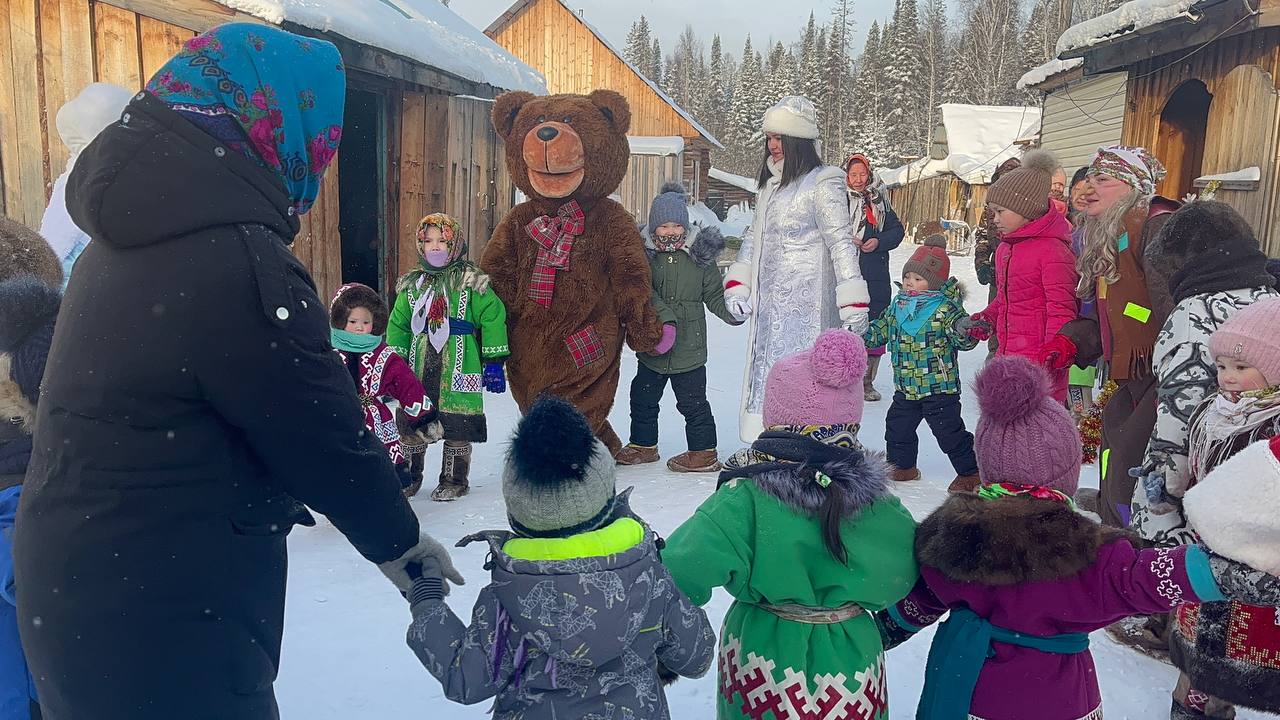 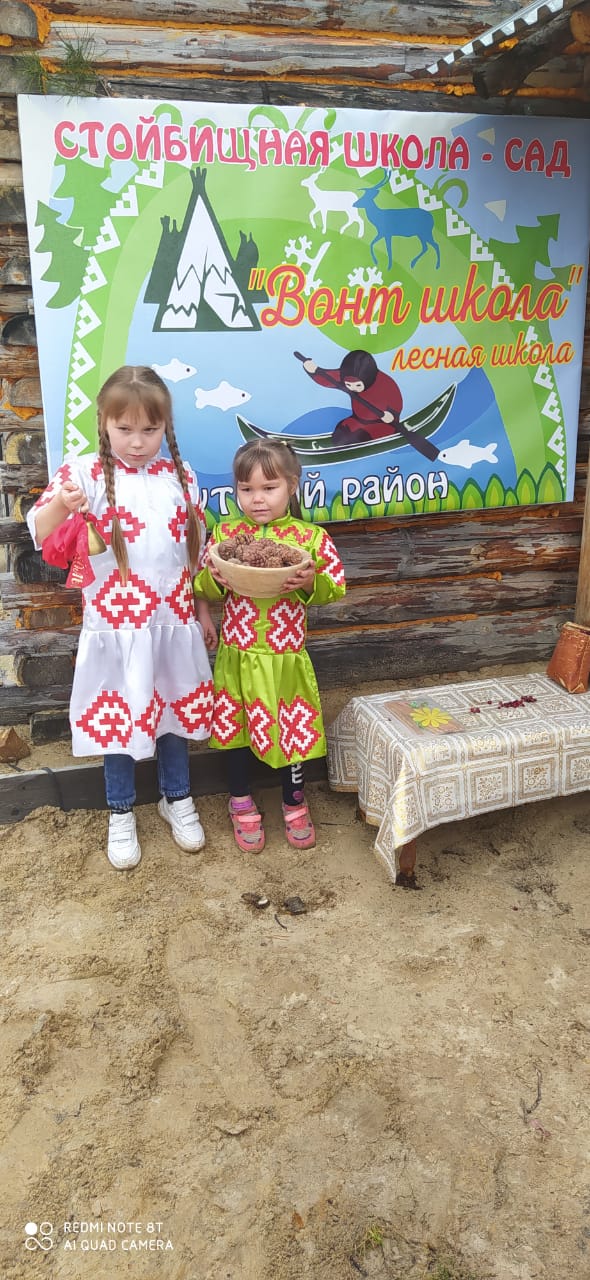 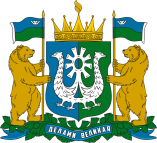 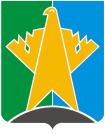 «Вонт школа» 
(«Лесная школа») 
Филиал МБОУ «Нижнесортымская СОШ» МБДОУ детский сад «Рябинка» 
д. Русскинская

«Ньэврэм моньчь» 
(«Детская сказка») 
МБДОУ детский сад «Город детства»

«Ай пупэли» 
(«Медвежонок») 
МБДОУ детский сад «Медвежонок»
ОБРАЗОВАТЕЛЬНАЯ СЕТЬ СТОЙБИЩНЫХ ГРУПП
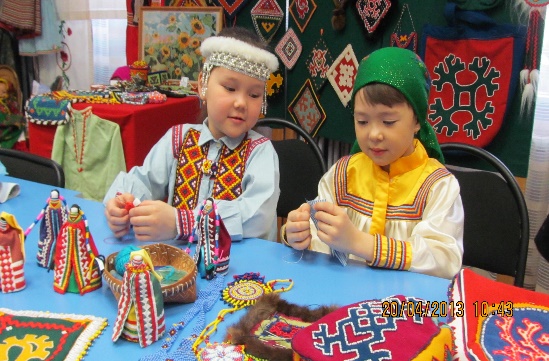 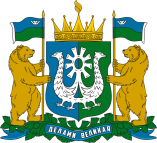 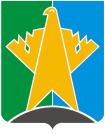 4 ГРУППЫ 
КРАТКОВРЕМЕННОГО ПРЕБЫВАНИЯ
Функционируют ежедневно 
не более 3 часов

Образовательную деятельность осуществляют 5 педагогов, из которых 3 являются носителями родного языка (ханты)
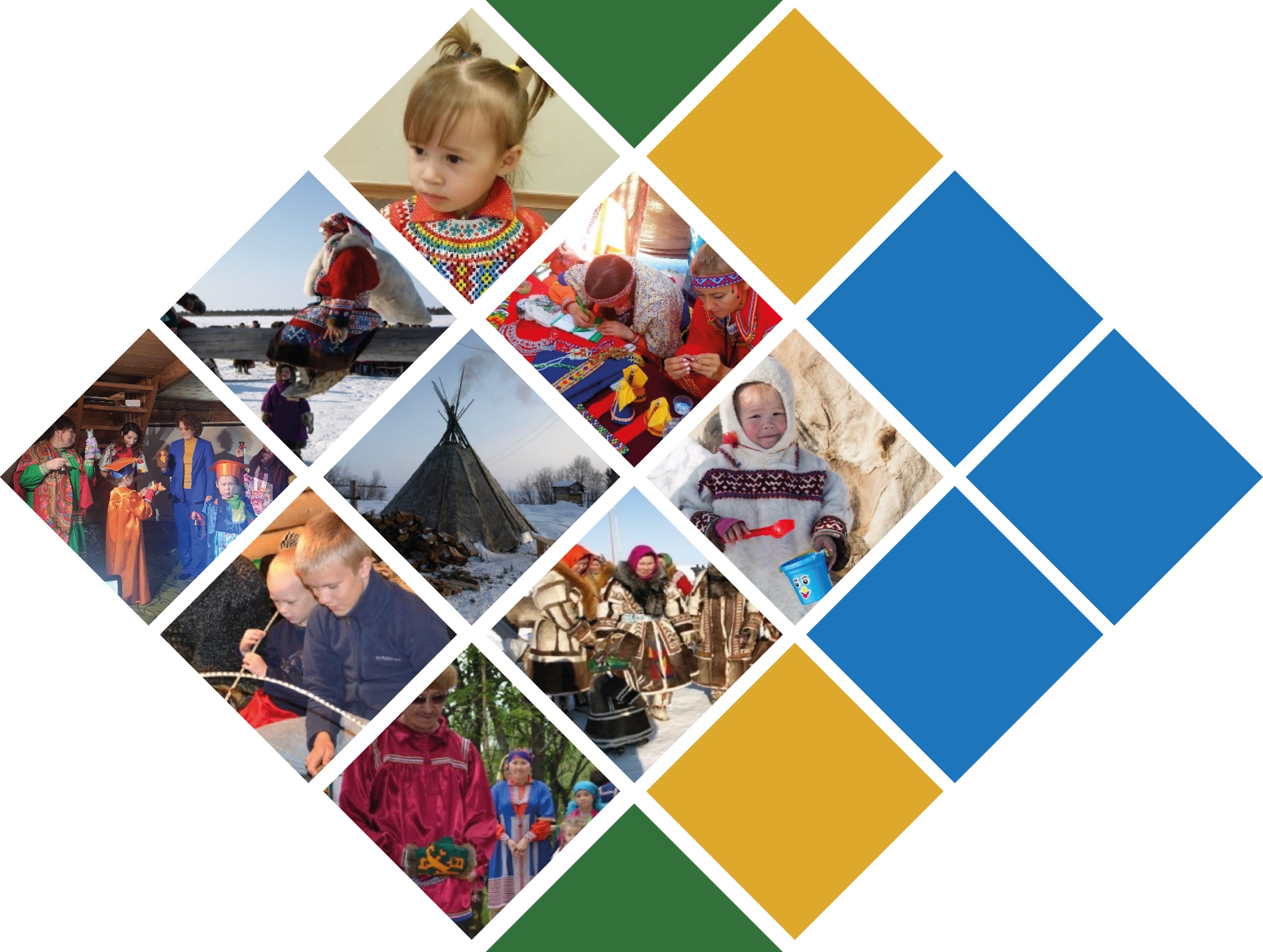 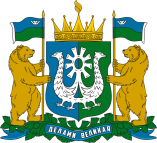 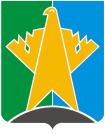 МЕРОПРИЯТИЯ
ДЛЯ ДЕТЕЙ
Выезд педагогов 
на стойбище

Подключение 
онлайн

Очное присутствие 
детей в ДОУ
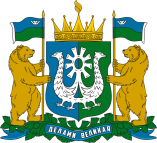 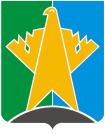 ОРГАНЫ МУНИЦИПАЛЬНОГО ОБРАЗОВАНИЯ, ОСУЩЕСТВЛЯЮЩИЕ УПРАВЛЕНИЕ В СФЕРЕ ОБРАЗОВАНИЯ
Обеспечение реализации 
образовательной
программы
Потребность вобщеобразовательных
услугах
Учитель - тьютор
Общеобразовательные 
организации
Мониторинг степени 
освоения обучающимися
образовательной 
программы
МОБИЛЬНАЯ ЭЛЕКТРОННАЯ 
ШКОЛА
Цифровой
 ключ
Жители ТТП
Заявление родителей
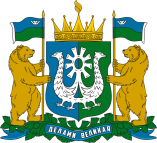 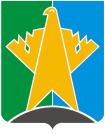 Педагогическое просвещение 
родителей
Сохранение 
традиционного 
образа жизни
ОСНОВНЫЕ НАПРАВЛЕНИЯОБРАЗОВАТЕЛЬНОГО РЕСУРСА
Сохранение обычаев, традиций
Дистанционное 
онлайн обучение
Ранняя 
профориентация
Языковая адаптация
Социализация
СТОЙБИЩНАЯ 
ШКОЛА-САД
Какие достигнуты результаты
Сформирована положительная учебная мотивация.
Воспитанники принимают живое, заинтересованное участие в образовательном процессе
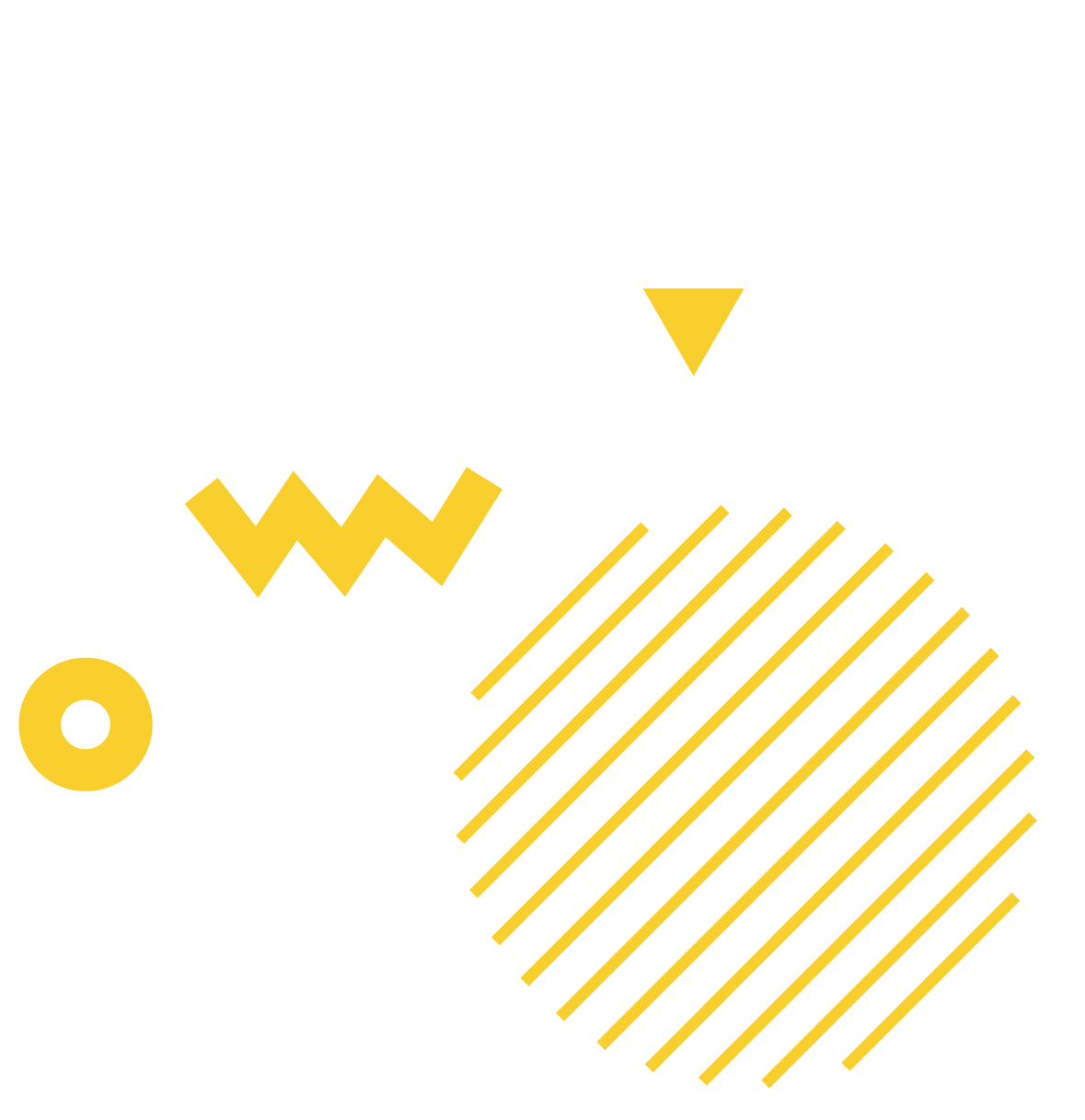 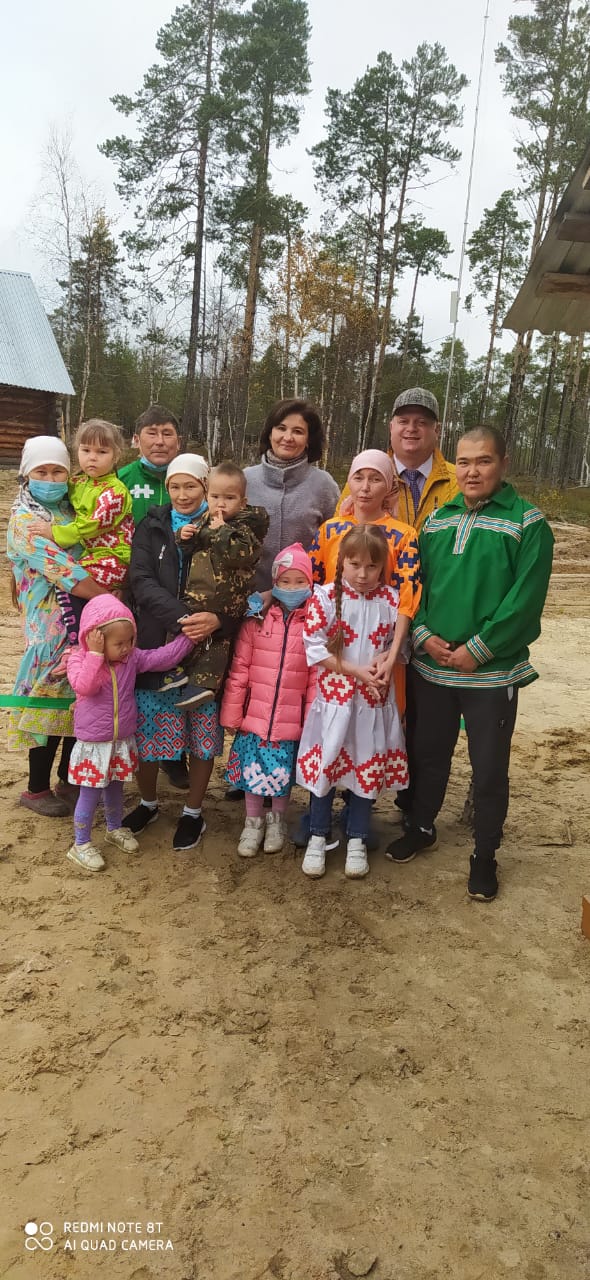 Систематизация первичных представлений о себе, семье, обществе, государстве, мире и природе, а также   представление о себе, собственной принадлежности и принадлежности других людей к определённому полу; о составе семьи, родственных отношениях и взаимосвязях, распределении семейных обязанностей, семейных традициях; об обществе, его культурных ценностях; о государстве и принадлежности к нему; о мире
Овладение правилами поведения на улице (дорожные правила), в общественных местах (транспорте, магазине, поликлинике);
Развитие любознательности, социально-коммуникативной активности, проявление интереса к новому, неизвестному в окружающем мире через постановку вопросов учителю, родителям
Формирование умения следовать инструкциям взрослых, что выражается                                             в планировании своих действий, направленных на достижение конкретной цели
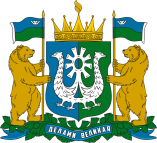 Ханты-Мансийский автономный округ – Югра
Департамент образования  
администрации Сургутского района
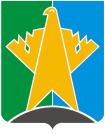 СОЗДАНИЕ ЭТНОКУЛЬТУРНОЙ СИСТЕМЫ ОБРАЗОВАНИЯ В МЕСТАХ ТРАДИЦИОННОГО ПРОЖИВАНИЯ КМНС
Автор презентации:
Заместитель начальника отдела организации общего образования  департамента образования   администрации Сургутского района 
Светлана Ивановна Андрийченко
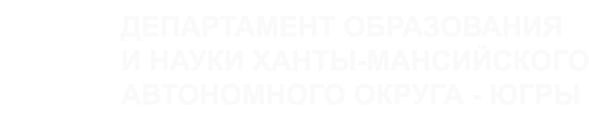 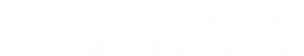